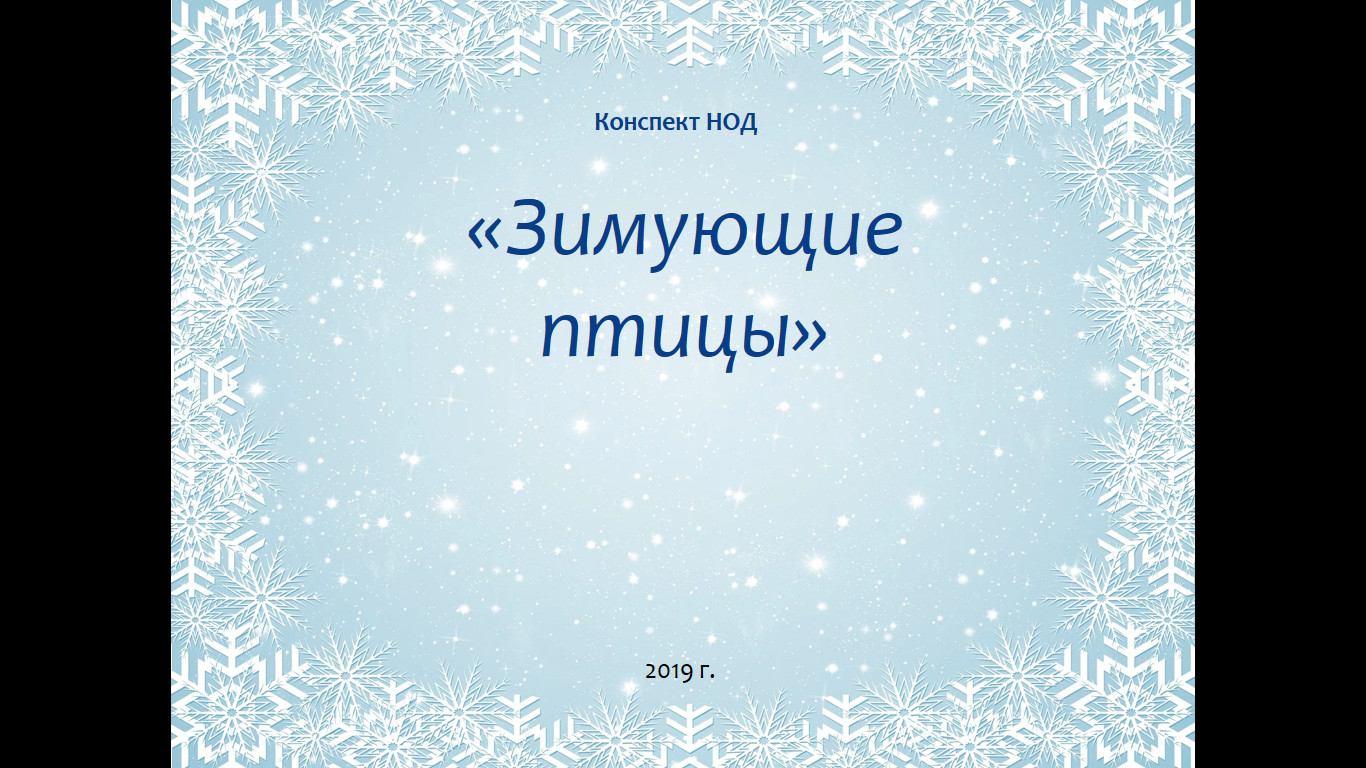 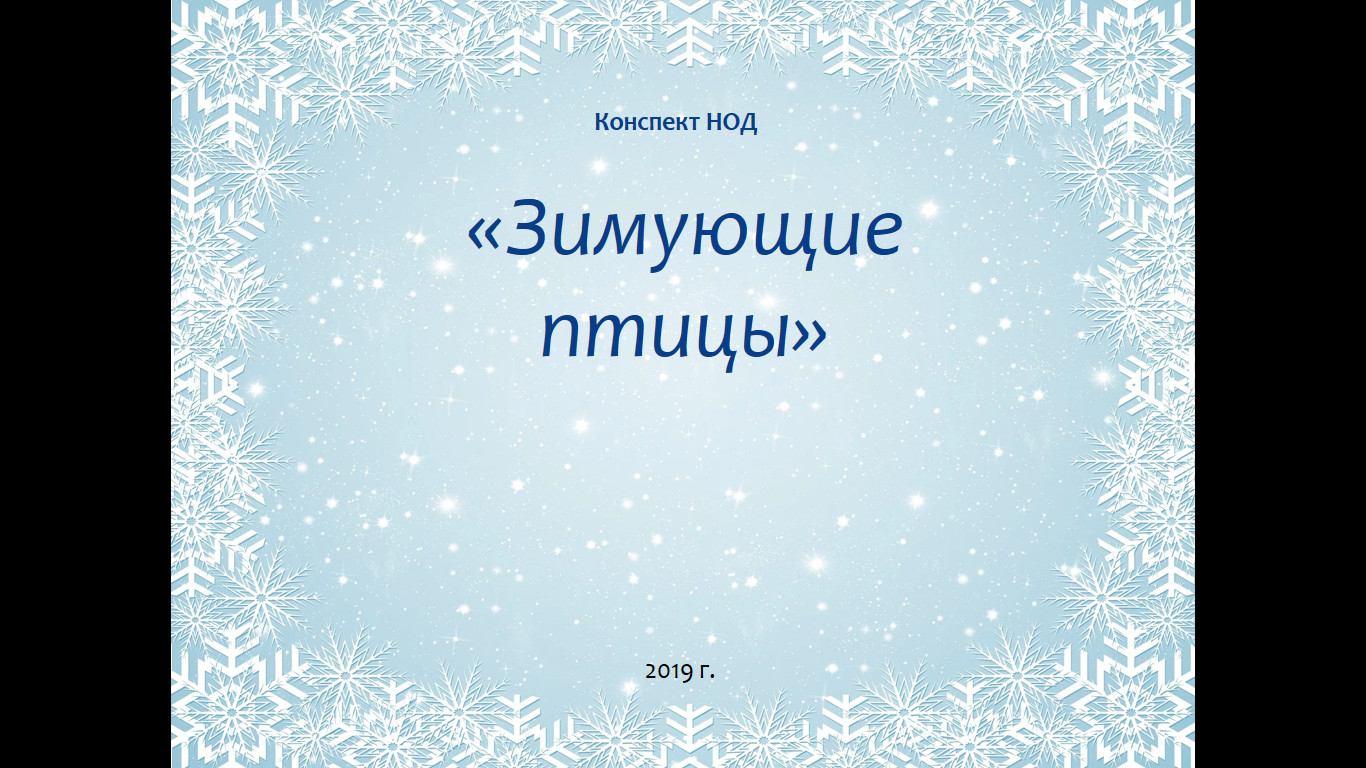 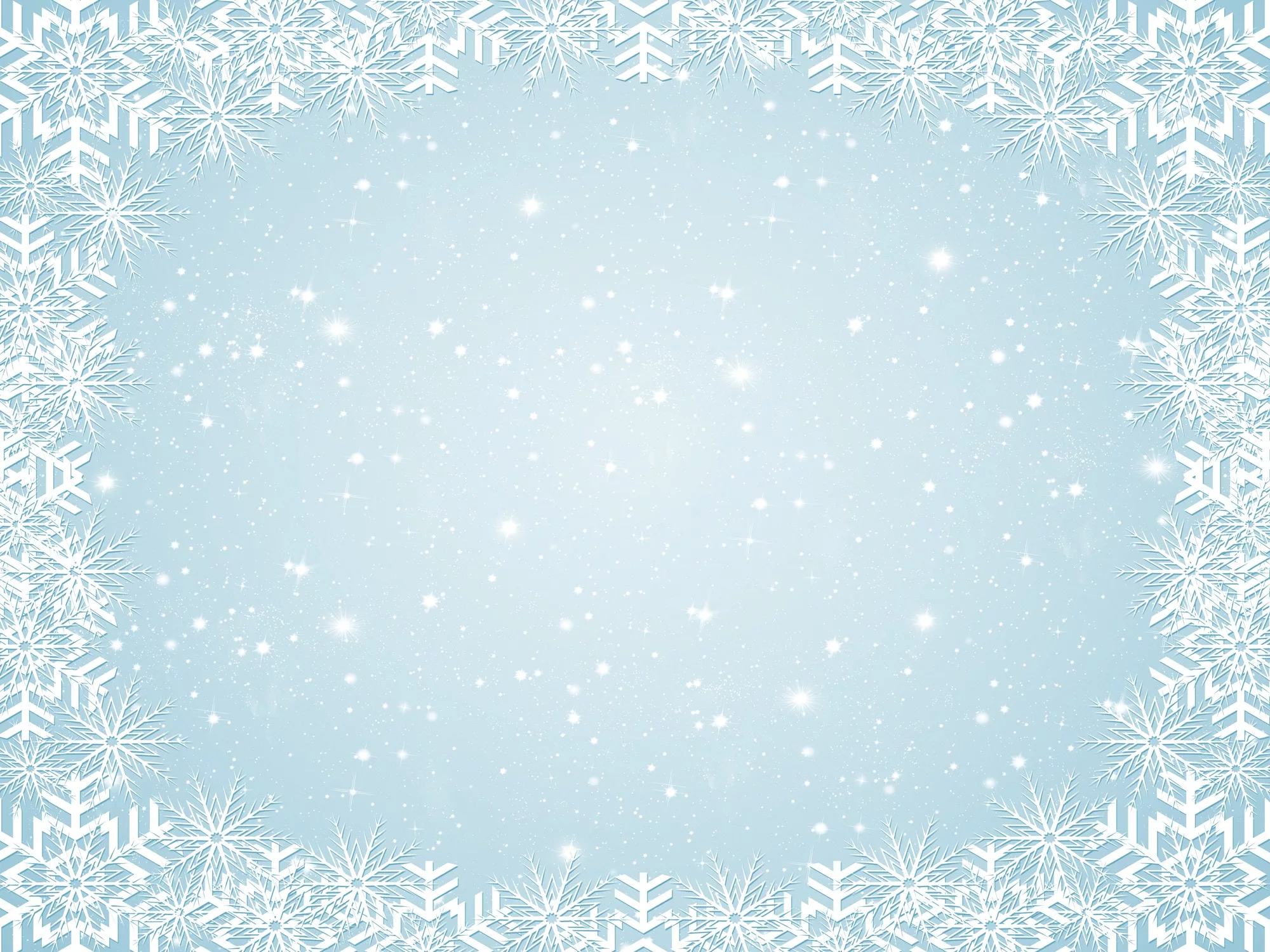 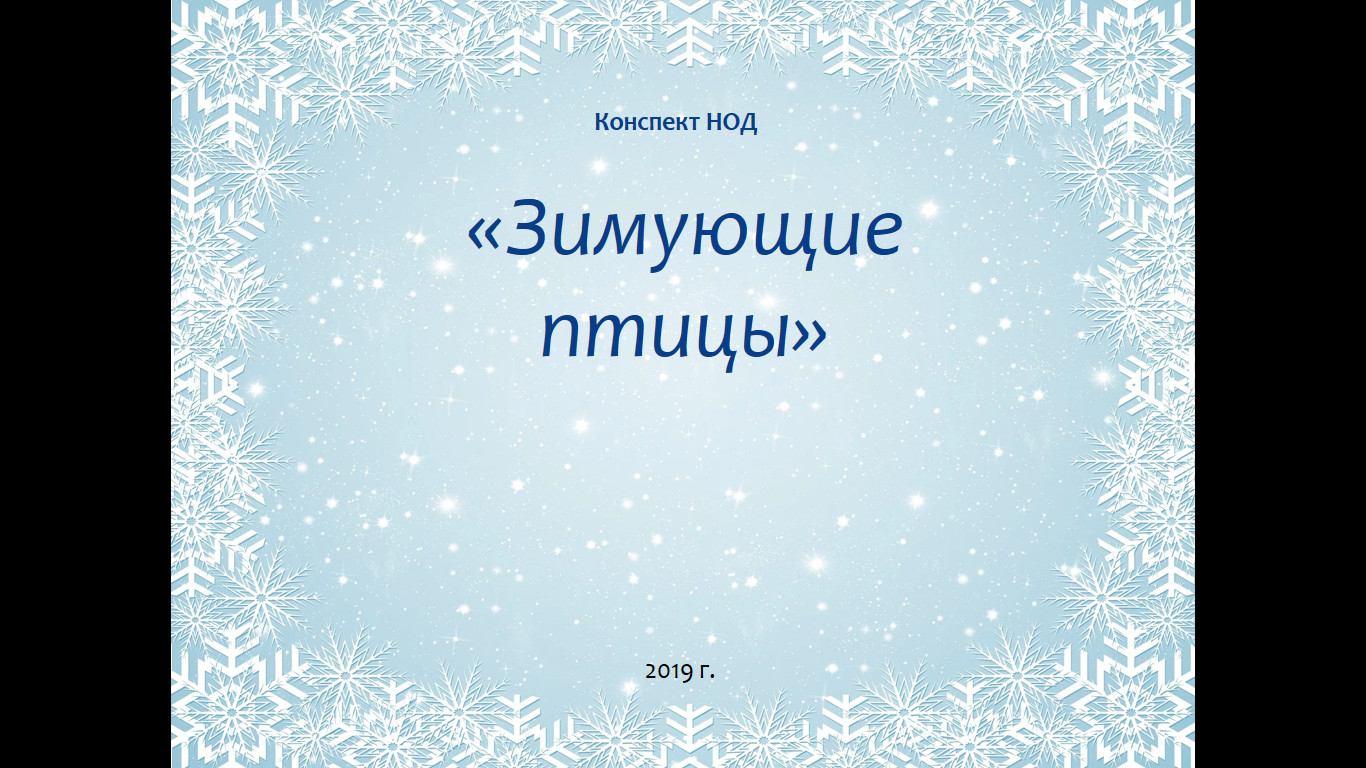 Конспект НОД
«Зимующие птицы»
2019 г.
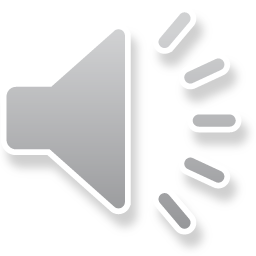 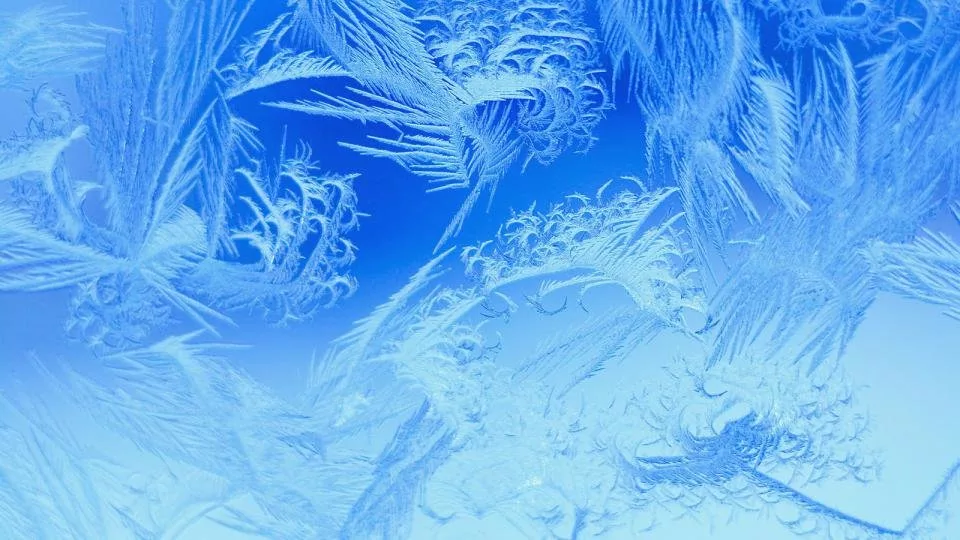 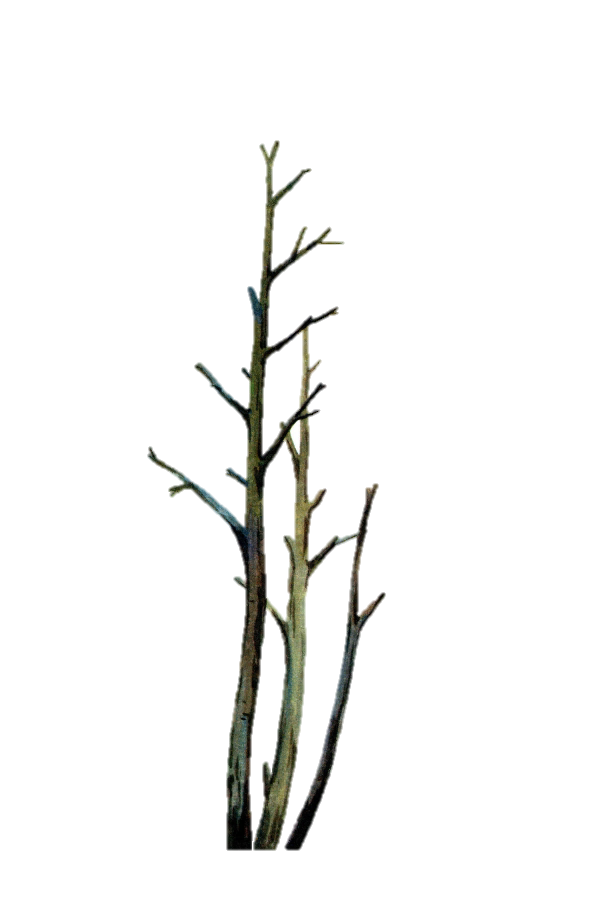 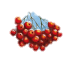 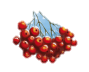 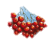 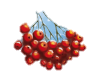 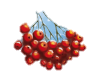 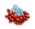 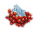 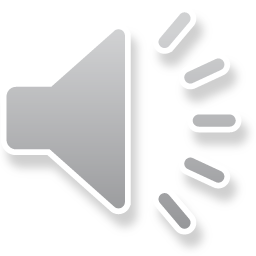 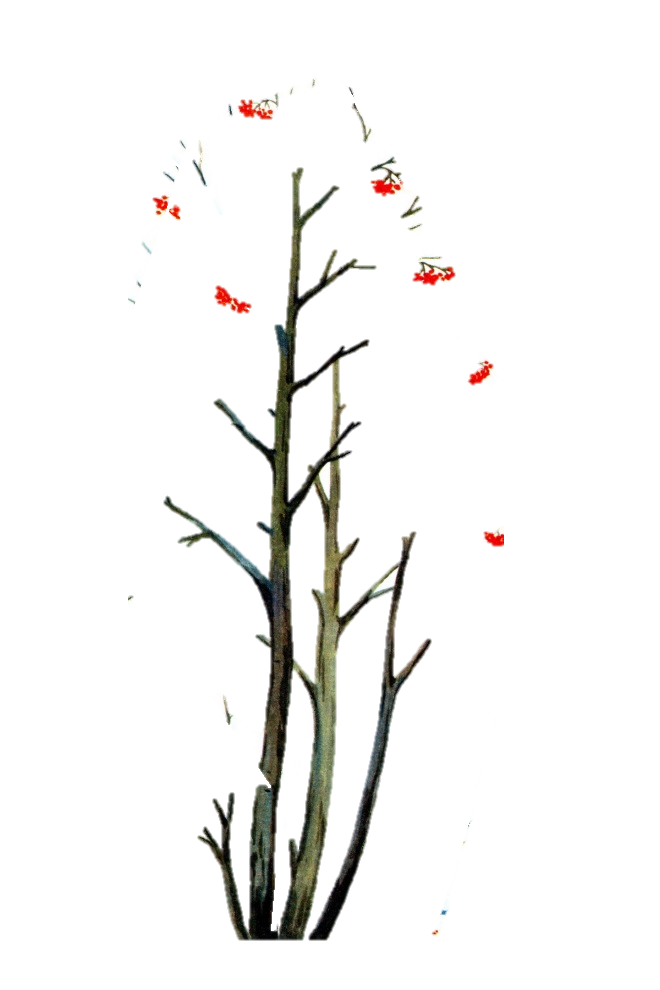 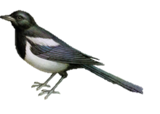 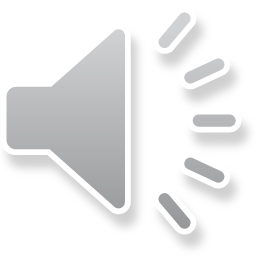 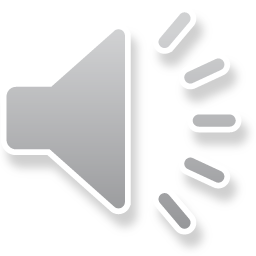 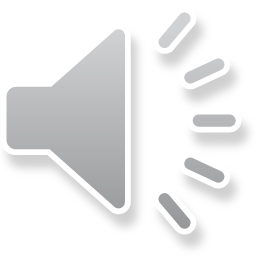 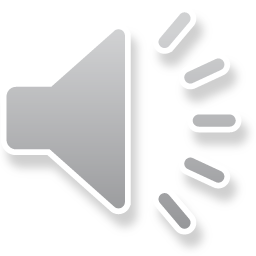 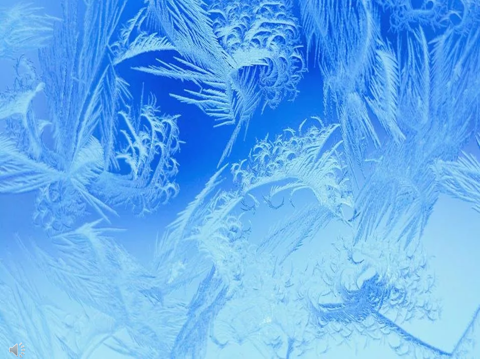